EMPRENDERCONC M S
La 1º página web
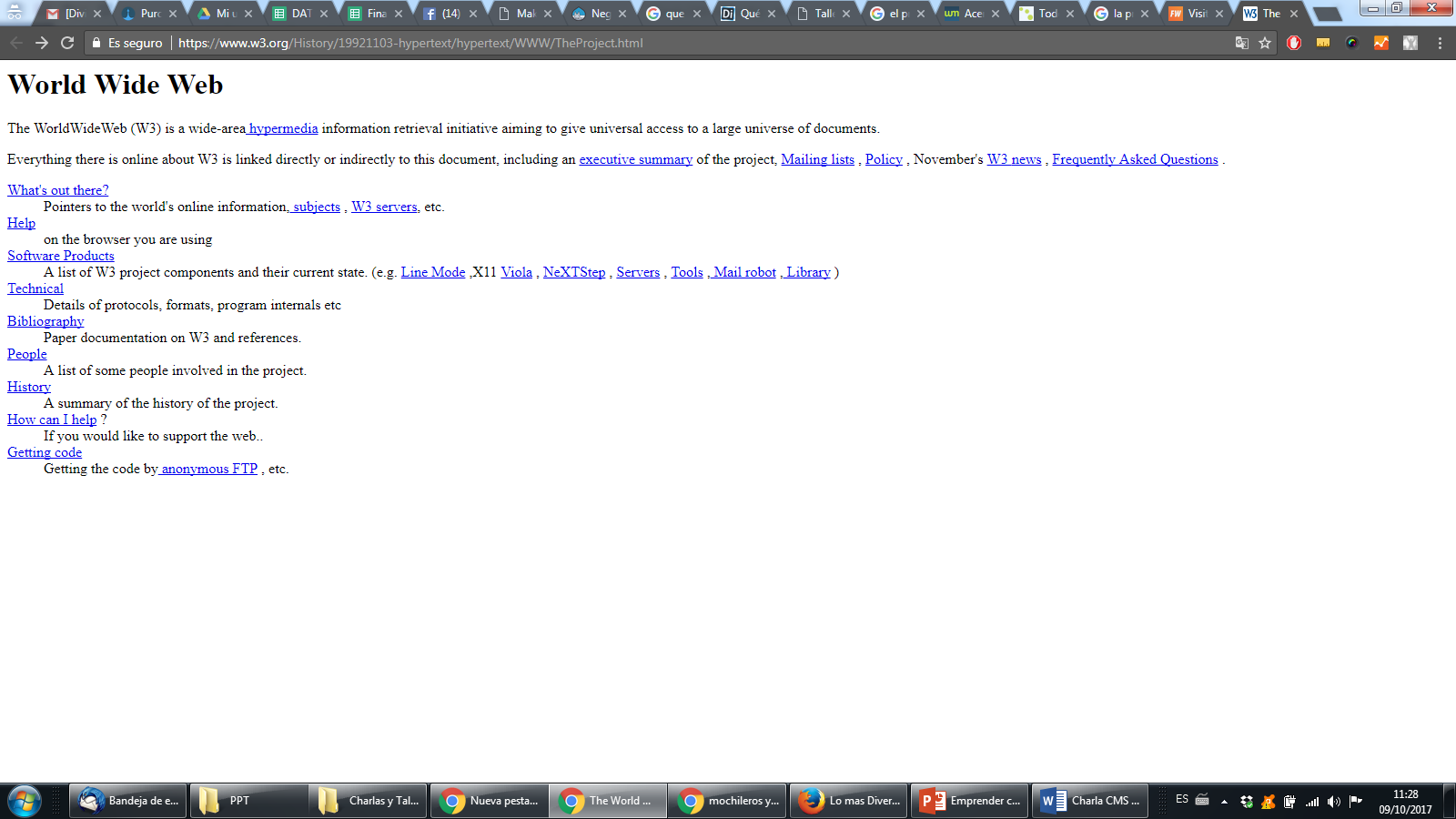 1991
Gestores de Contenido
Páginas
web
Portales
web
Multiples
Usuarios
Gran cantidad 
de contenido.
Emprender con CMS
Content Management System
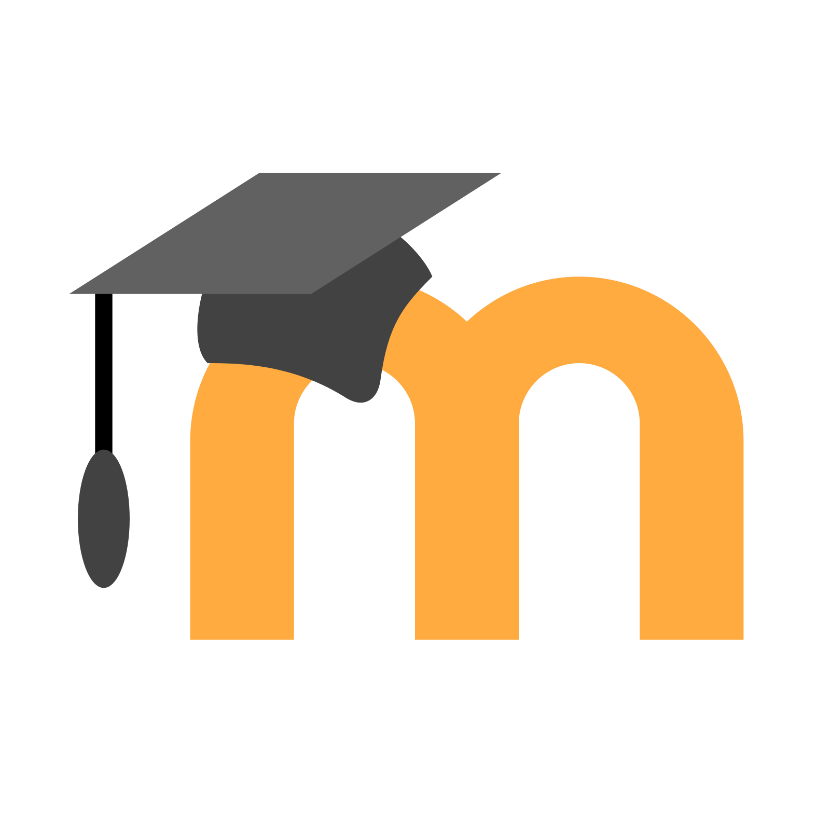 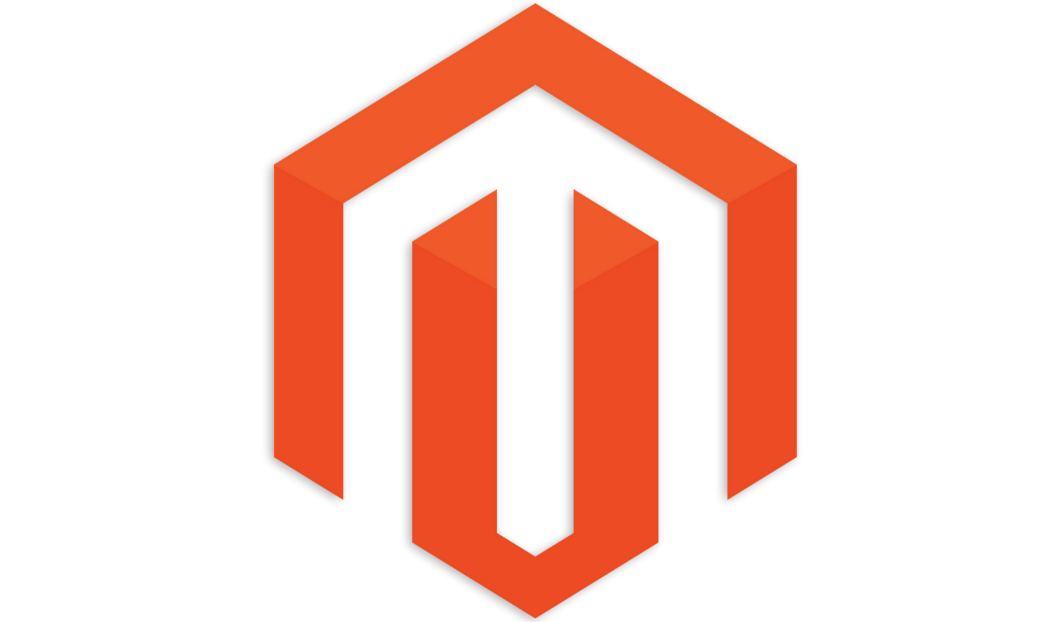 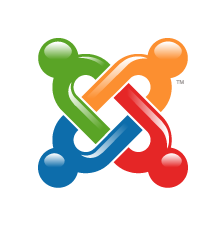 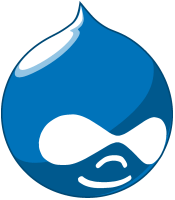 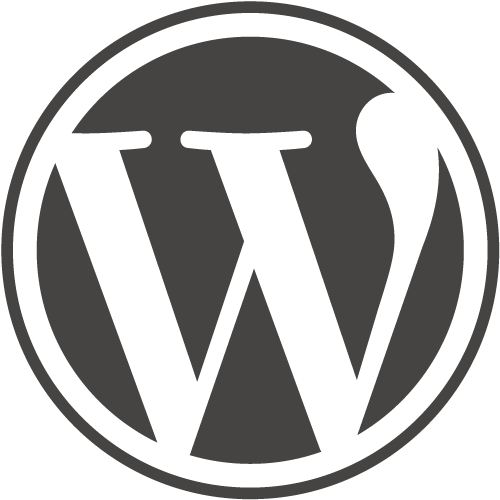 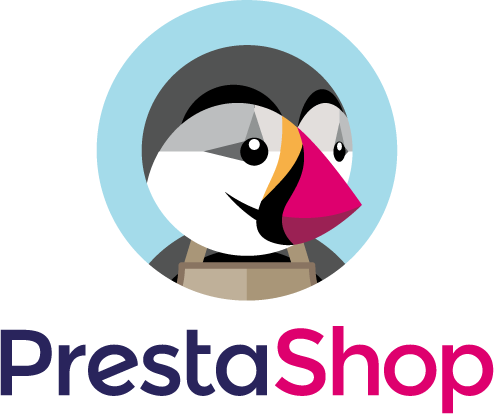 Sistemas de Gestión de Contenidos
¿Qué es CMS?
Dicho fácil
Software.
De fácil y rápida instalación.
Basado en PHP y Base de Datos (ej: MySQL).
Que proporciona una página web o blog, básico.
En minutos, listo para comenzar a publicar contenidos.
¿Para qué sirven los CMS?
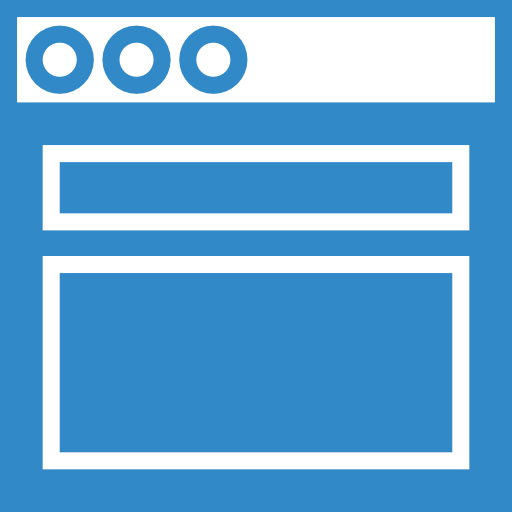 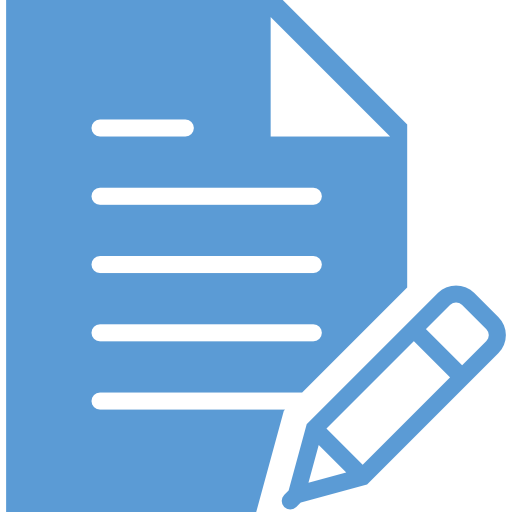 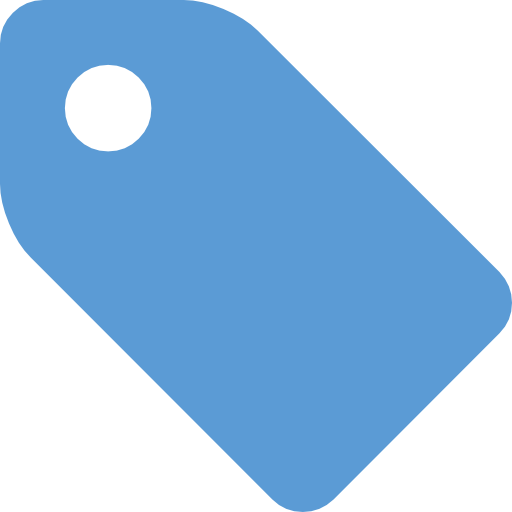 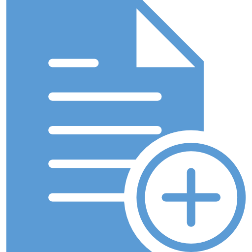 Crear
Clasificar
Publicar
Editar
¿Qué podemos hacer con CMS?
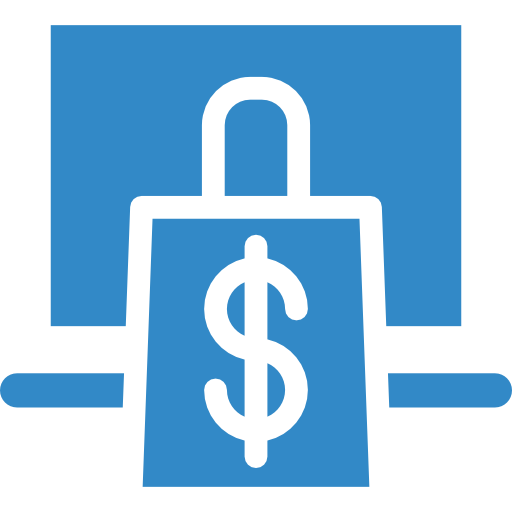 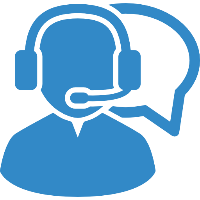 Foro
Blog
Tienda
Red Social
Servicios
Sitio Web
Red Laboral
Noticias
Membresías
Portfolio
Cursos
Gestión de Clientes
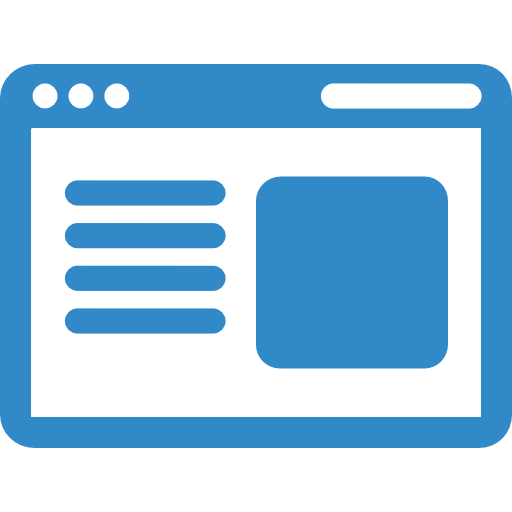 CMS Libres
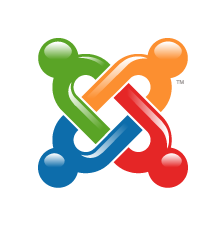 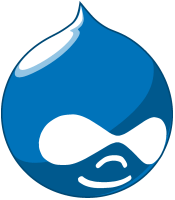 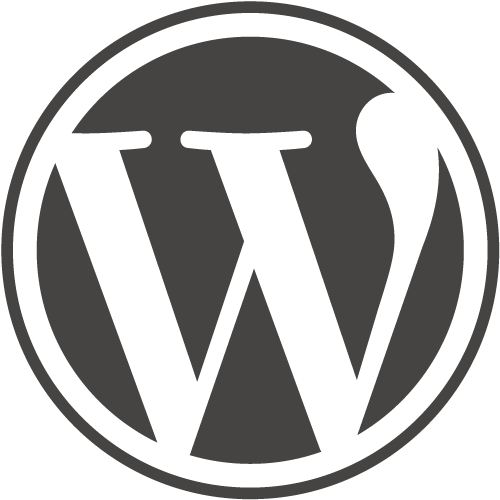 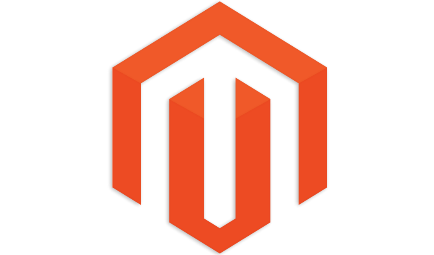 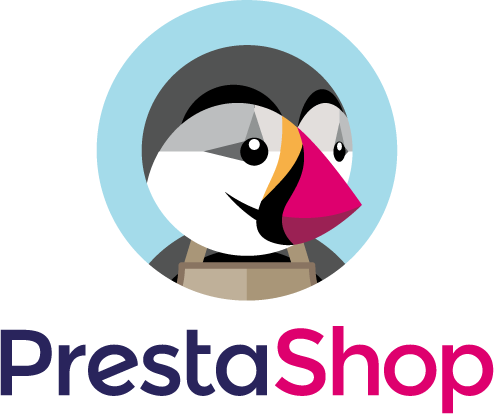 Genéricos
e-Commerce
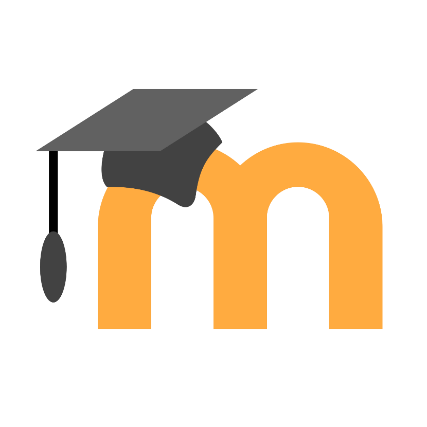 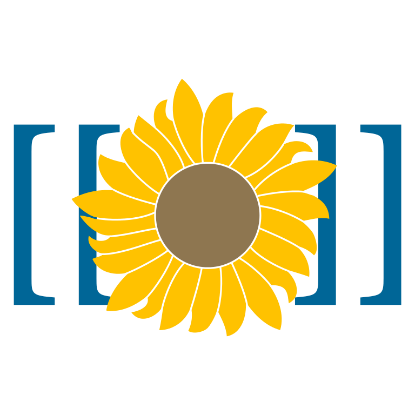 Wiki
e-Learning
Webs con CMS
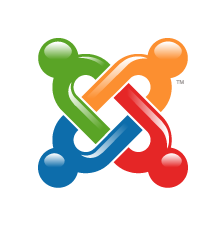 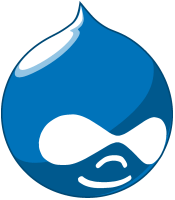 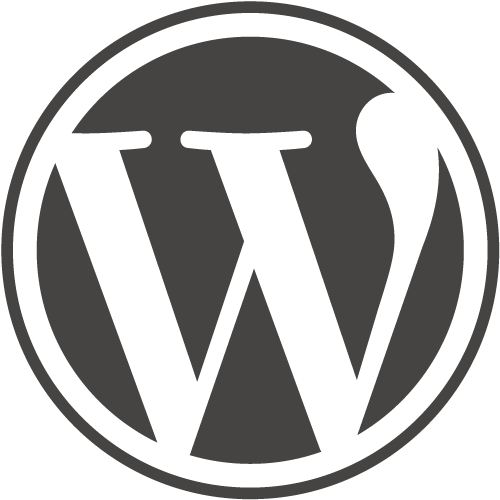 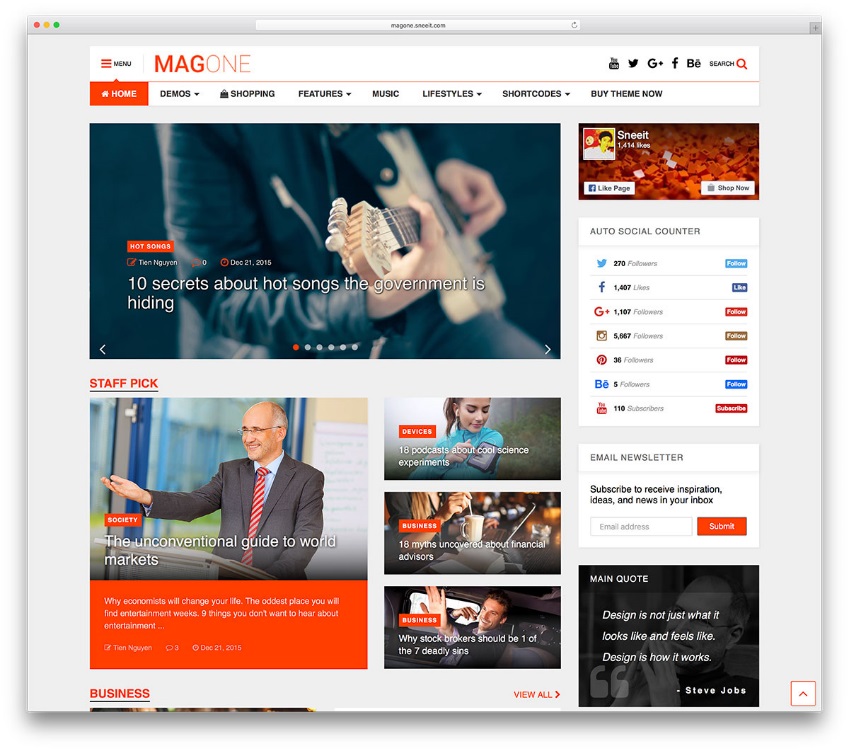 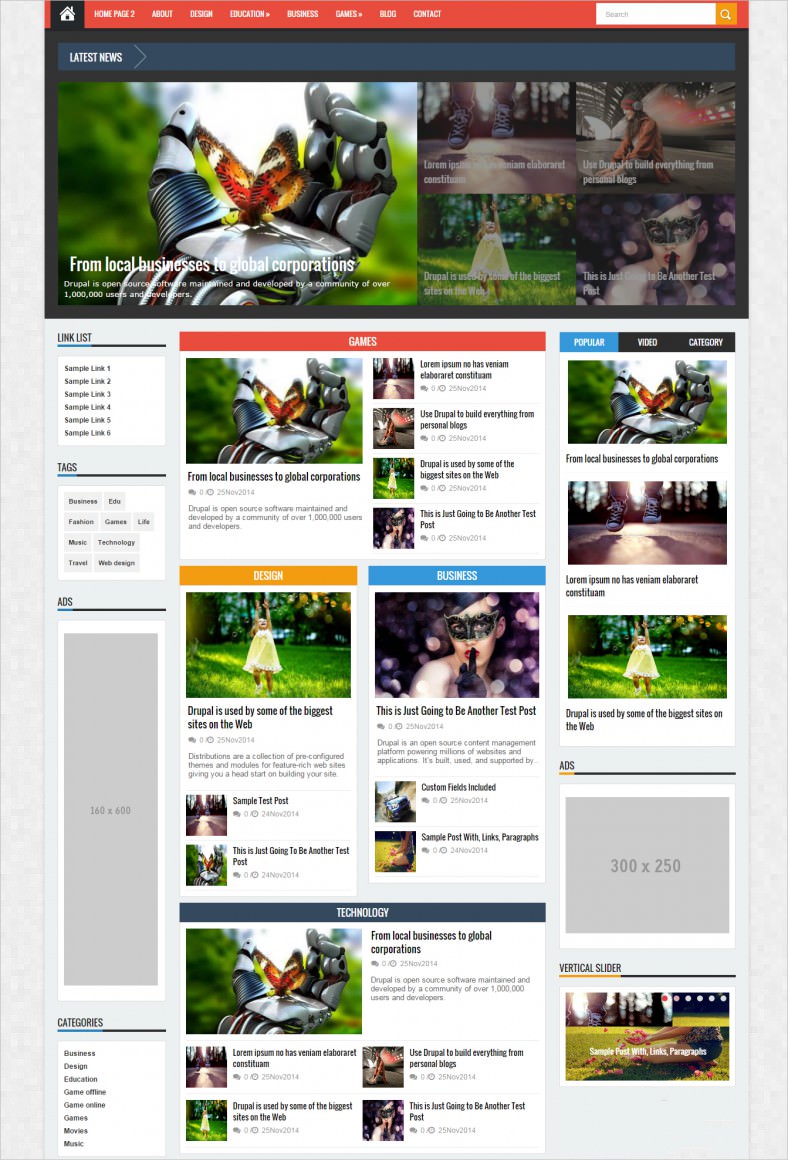 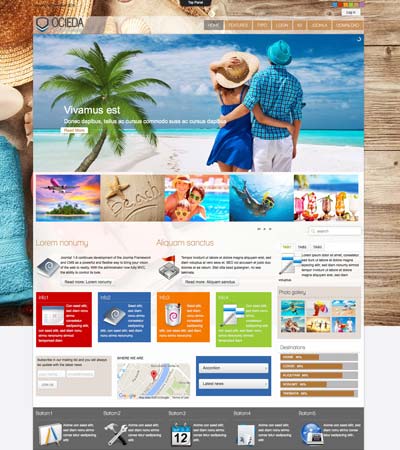 Tiendas con CMS
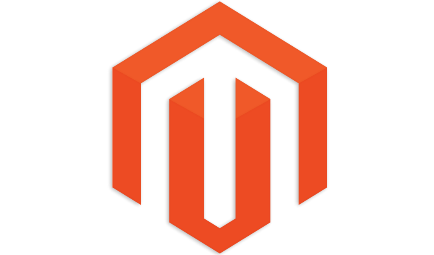 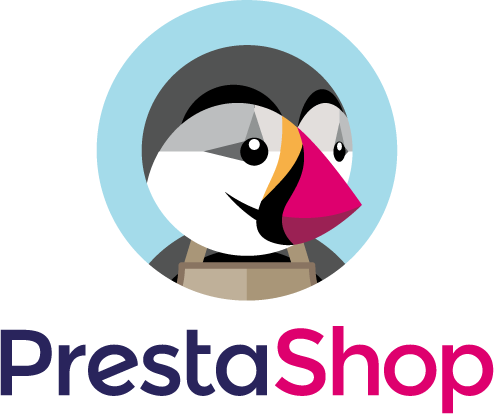 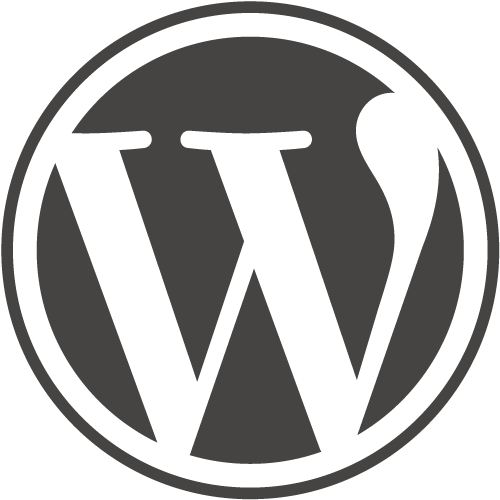 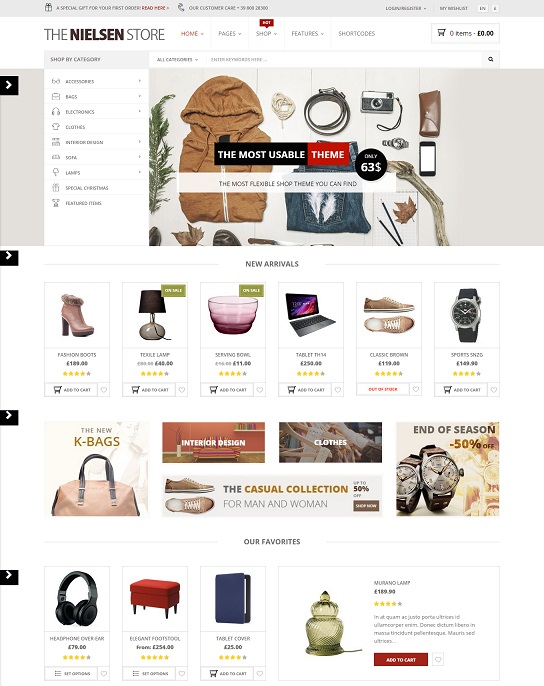 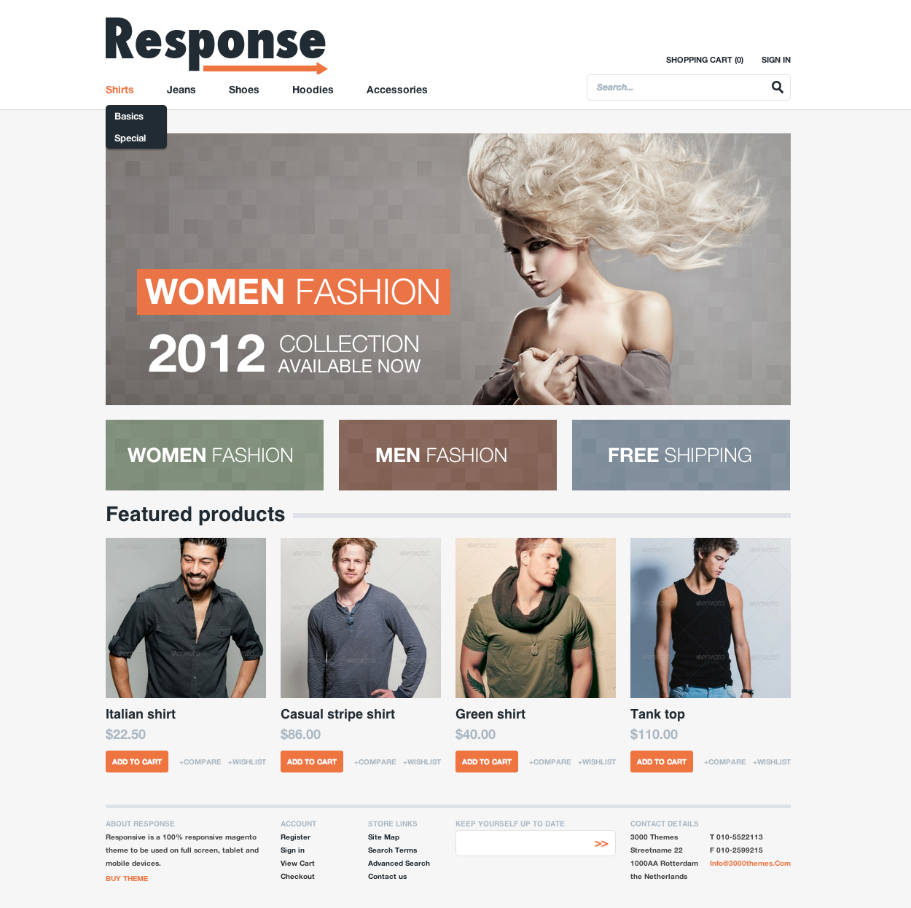 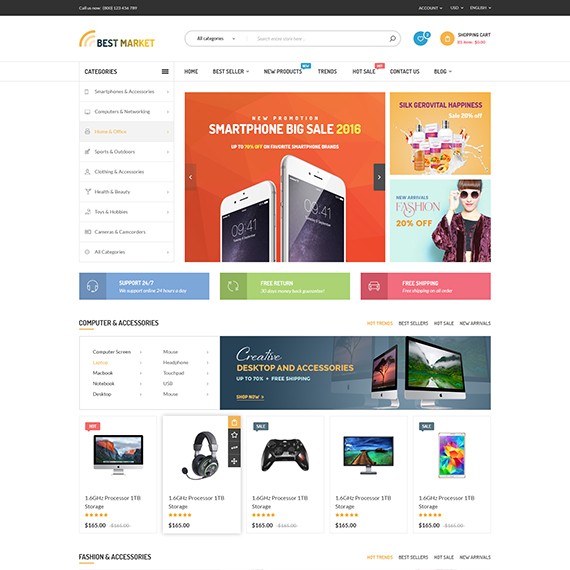 Paneles CMS
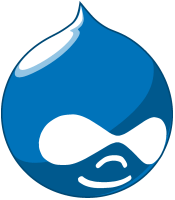 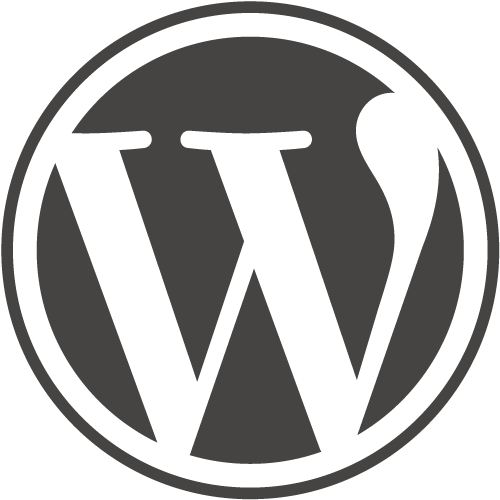 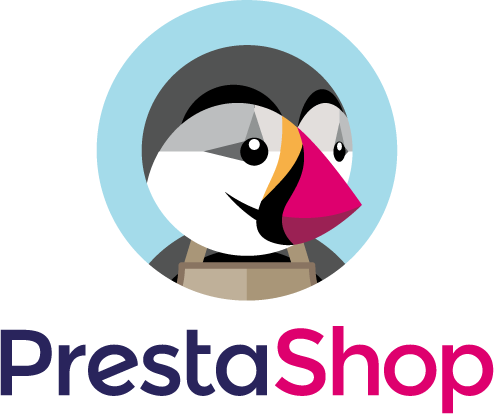 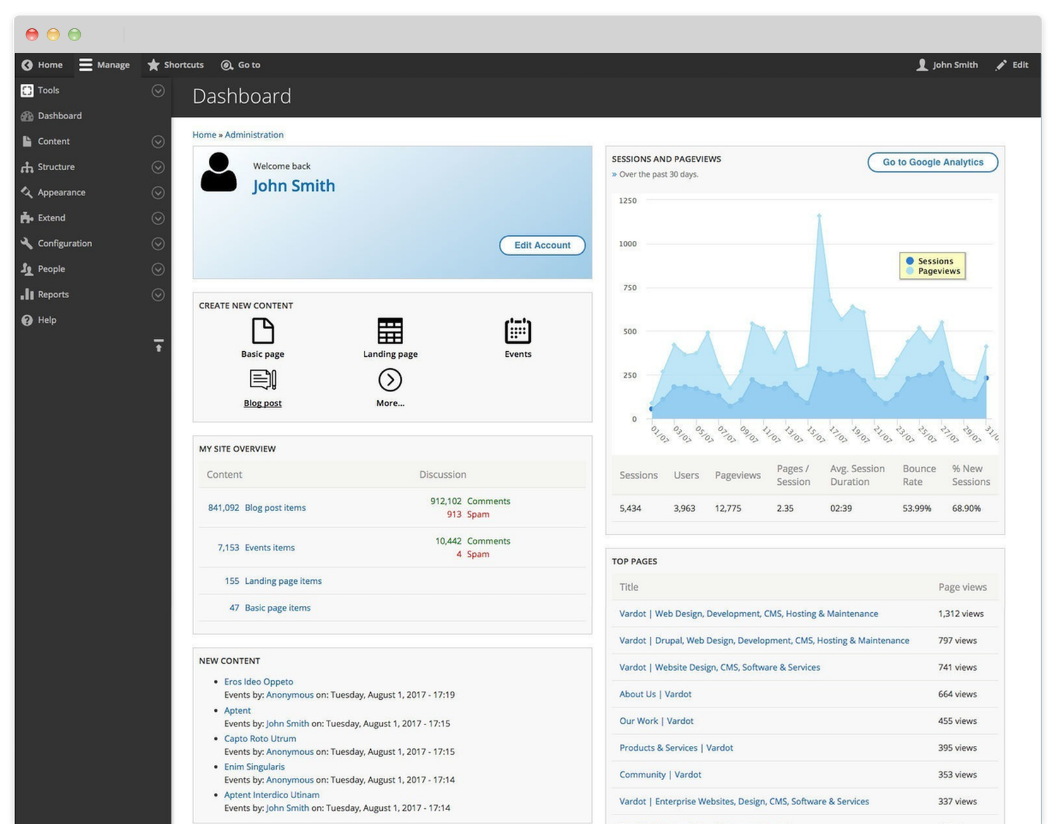 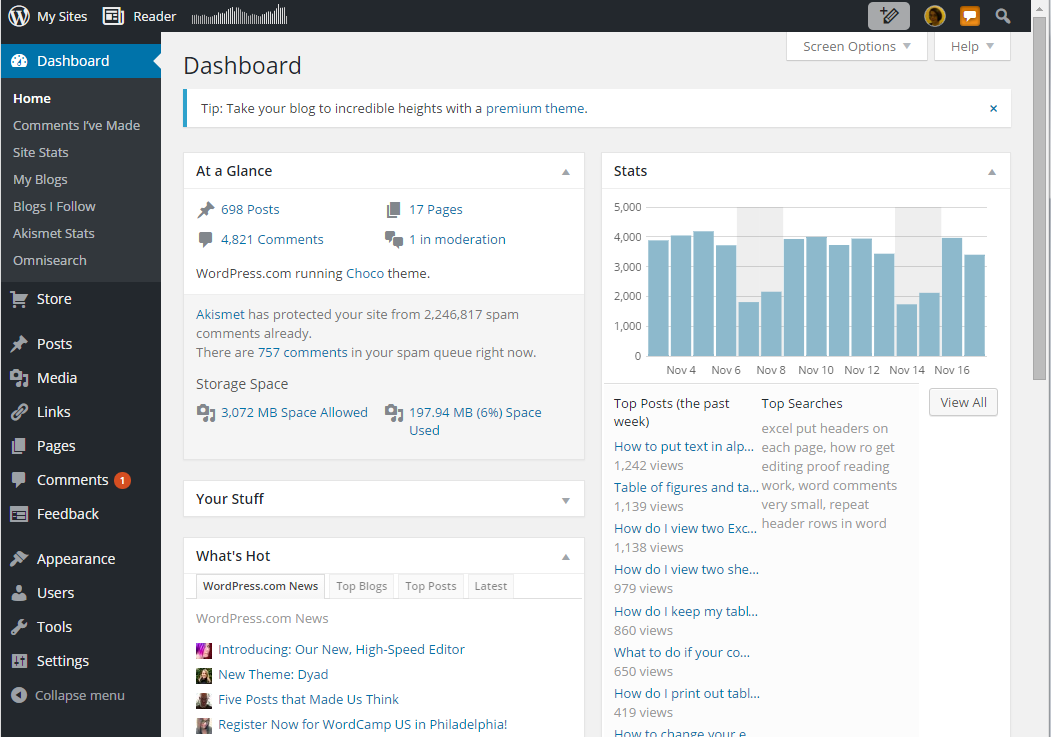 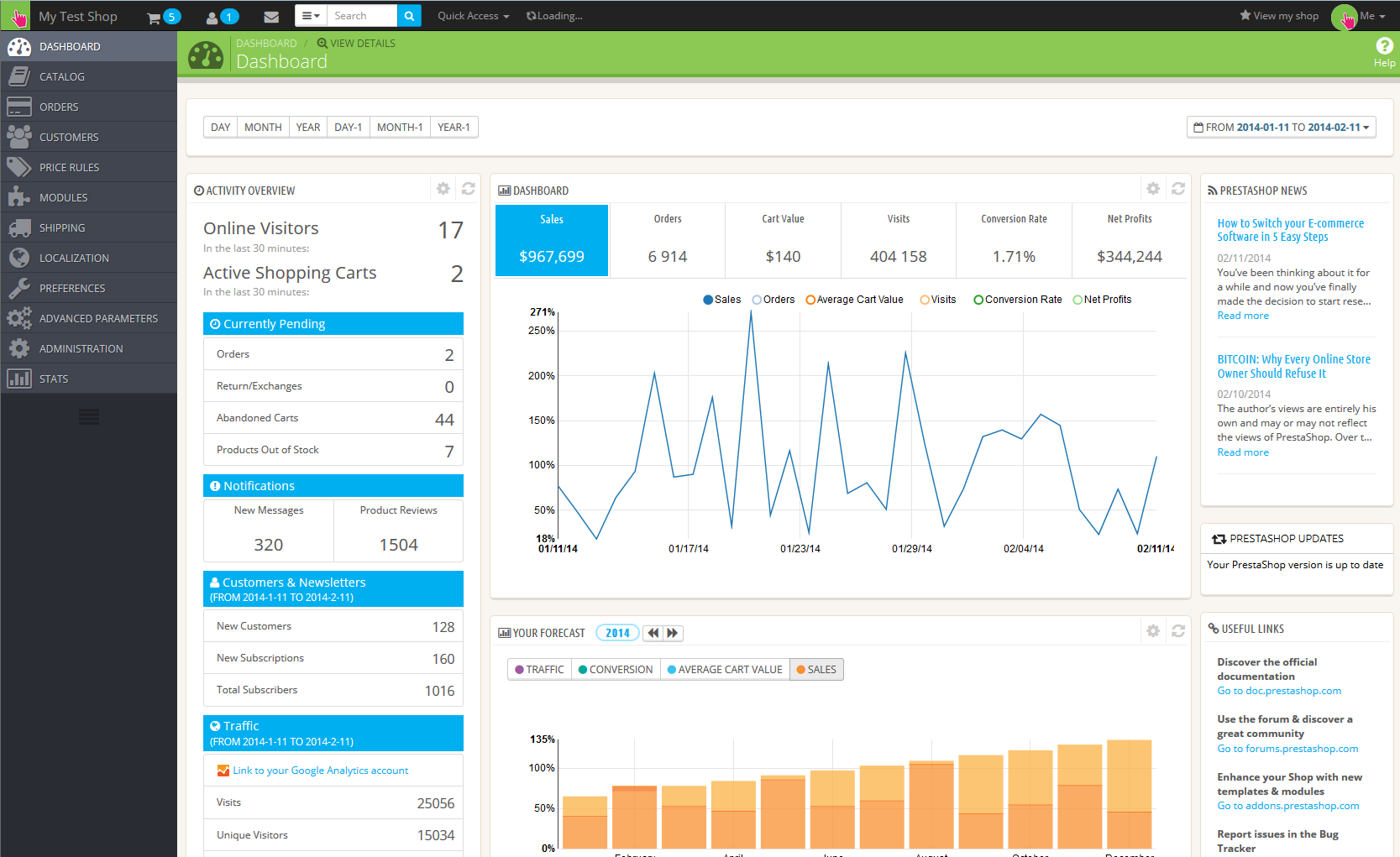 Emprender con CMS
¿Por qué el mercado demanda CMS?
Emprender con CMS
Temores y realidades del cliente
Abandono del Webmaster
No quiere esperar
Costos elevados
Que se vea profesional
Incumplimiento / Tiempos extensos
Que lo pueda administrar cualquiera
Pagar lo menos posible
Secuestro de materiales
Falta de seguimiento
Emprender con CMS
¿Qué CMS elegir?
El que mejor cumpla y se adapte con las necesidades del cliente…
Presente / Futuro
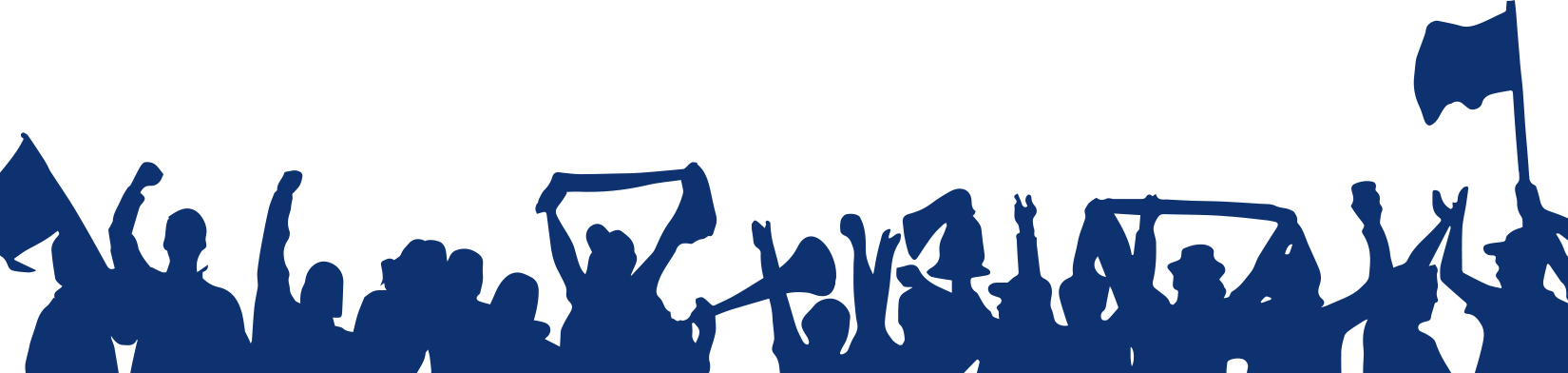 ¿Qué necesitamos?
LA DIRECCIÓN
DOMINIO
LAS INSTALACIONES
HOSTING
MOTOR DE TU NEGOCIO
LA IMAGEN Y DISTRIBUICIÓN
CMS
THEMES
POTENCIA EL SERVICIO AL CLIENTE
PLUGINS
Beneficios de un CMS
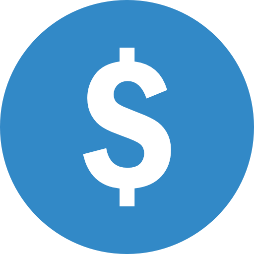 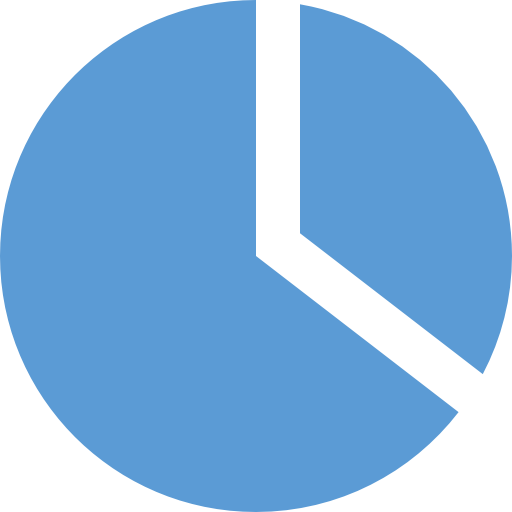 Costos más bajos
Cuota de Mercado
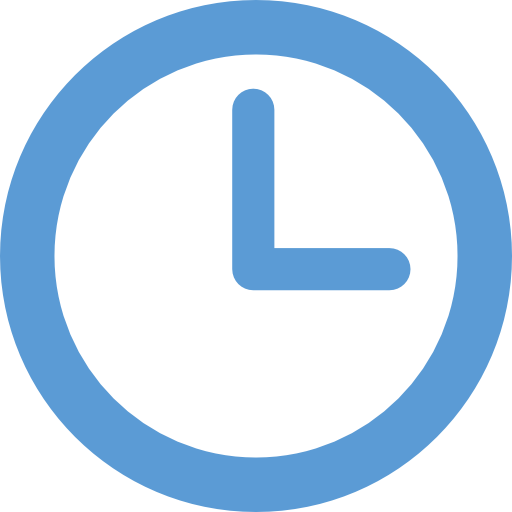 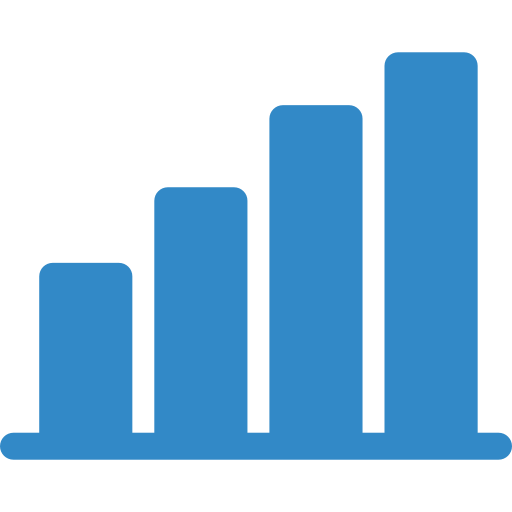 Mejor tiempo
Escalables
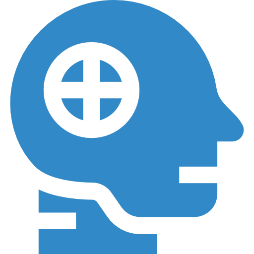 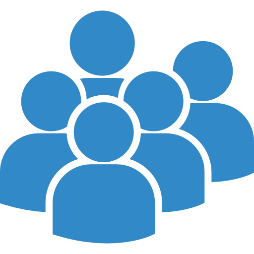 Fácil aprendizaje
Comunidad
Desventajas de un CMS
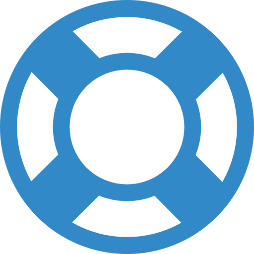 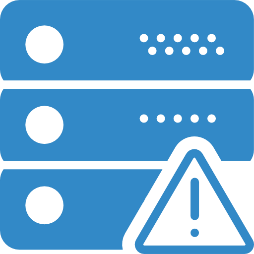 Recursos del Servidor
Soporte Técnico
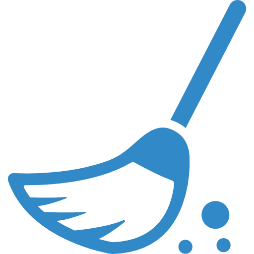 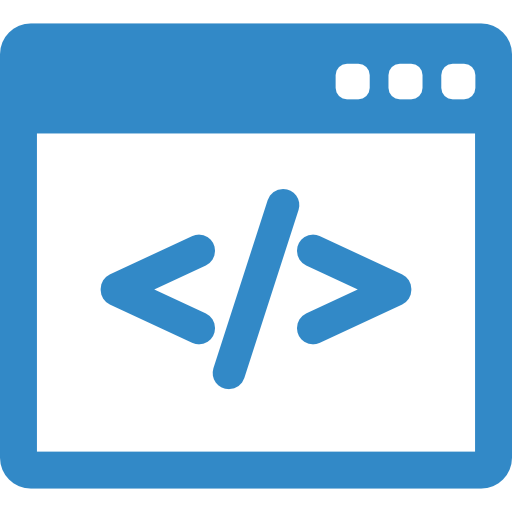 Código
Mantenimiento de código
Mitos sobre CMS
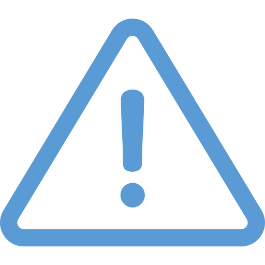 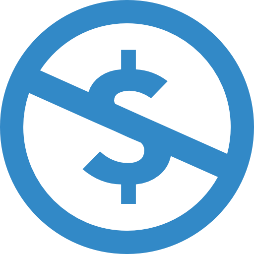 No necesita inversión
No son seguros
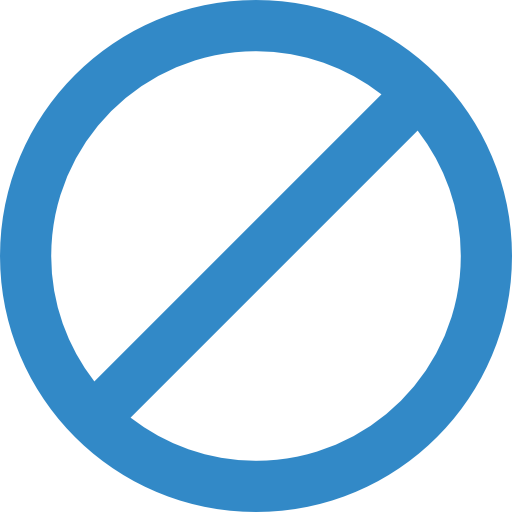 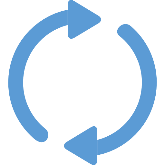 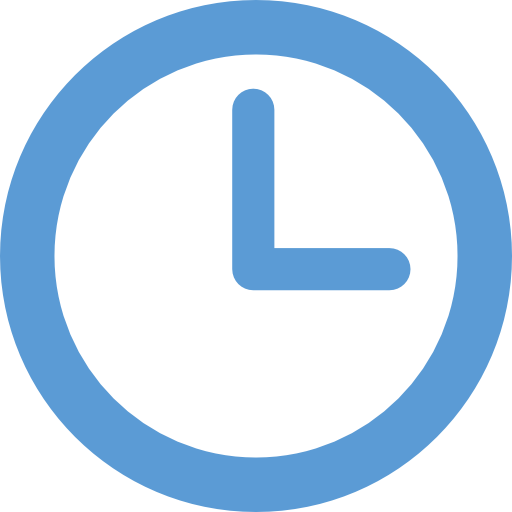 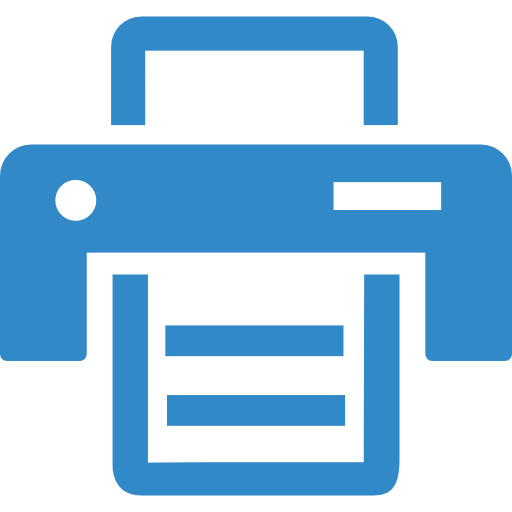 No necesita mucho tiempo
Son todos iguales
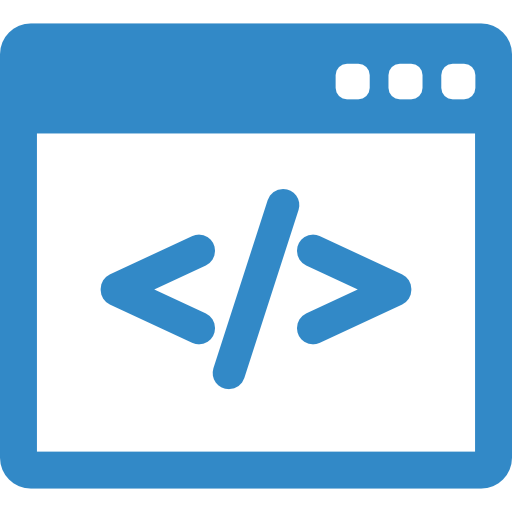 No necesita actualizar
No hay que tocar código
Servicios
Preguntar necesidades
Ofrecer más servicios
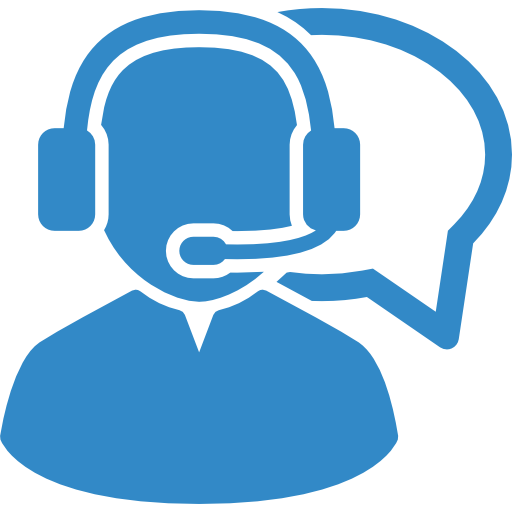 Fidelizar
Centrarnos en el
Servicio al Cliente
Solucionar problemas
técnicos y de marketing
Soporte permanente
Emprender con CMS
¿Programar o instalar CMS?
Programar
CMS
Rápida implementación
Necesita tiempo de desarrollo
Implementador
Programador / Diseñador gráfico
Mucha basura (themes/plugins)
Control del código
Mayor riesgo bajo rendimiento
Mayor optimización
Emprender con CMS
¿Y los constructores de sitios?
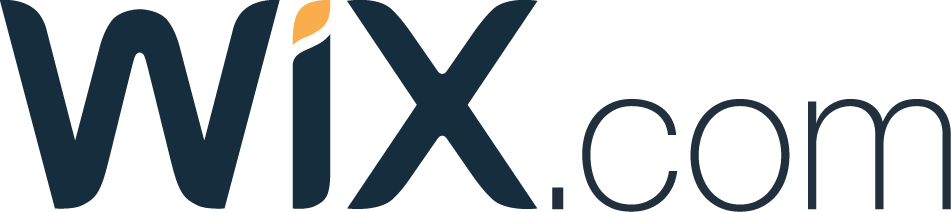 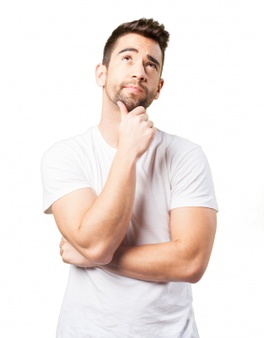 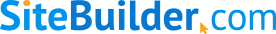 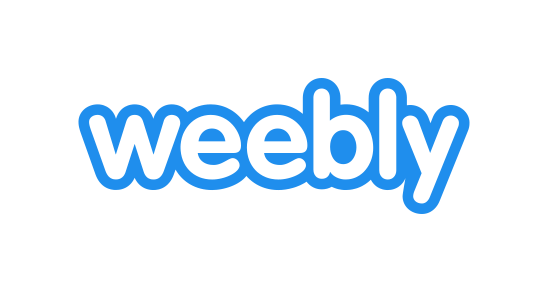 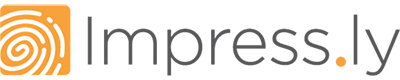 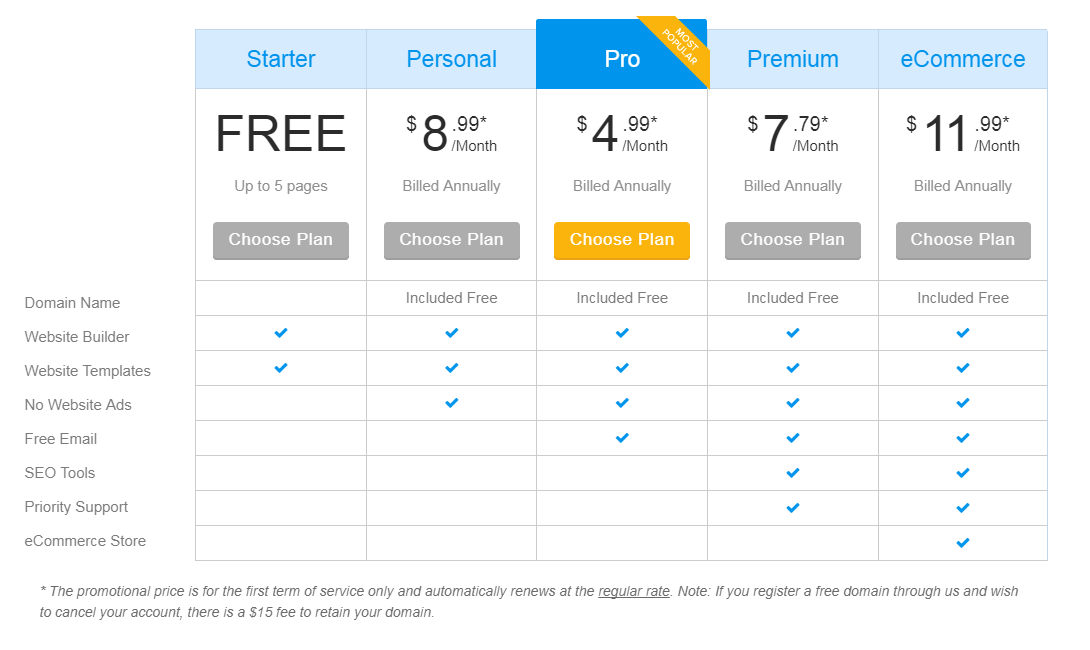 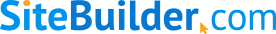 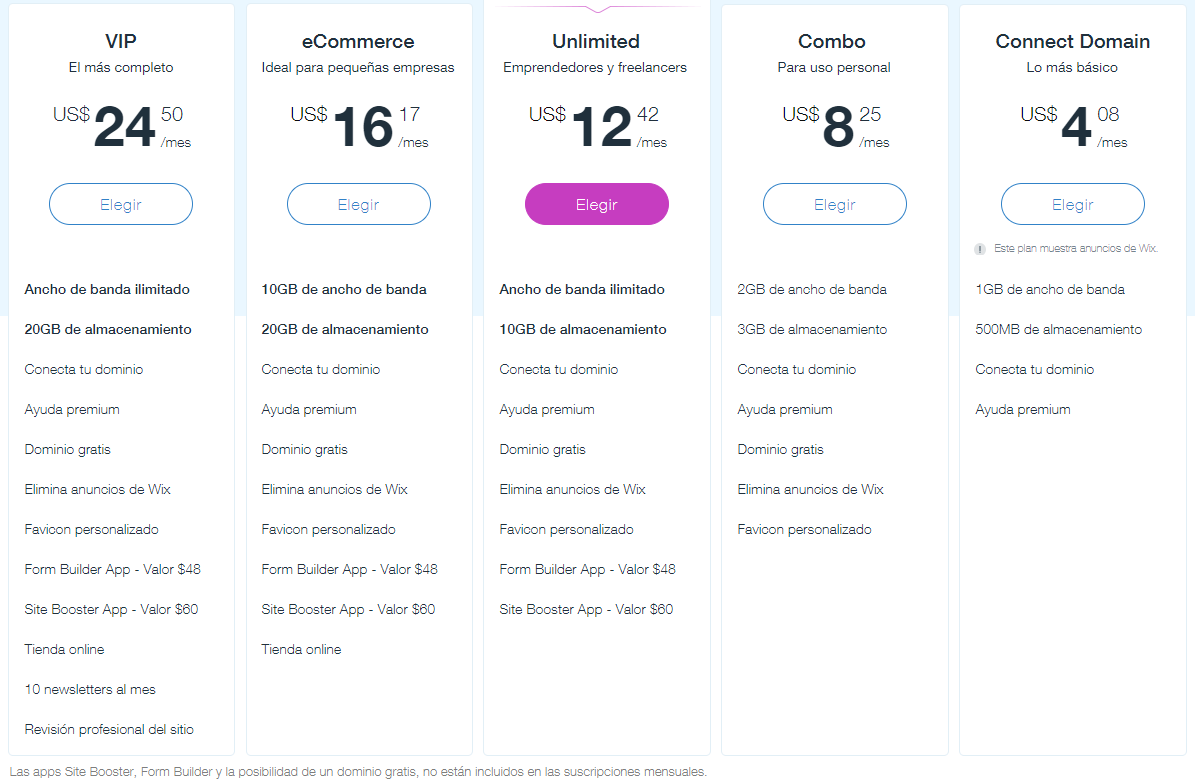 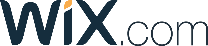 Site builders
Herramientas intuitivas pero básicas
Versatilidad y escalabilidad limitadas
Necesidad de conocimientos avanzados
Deserción. Desperdicio de recursos.
¿De qué depende?
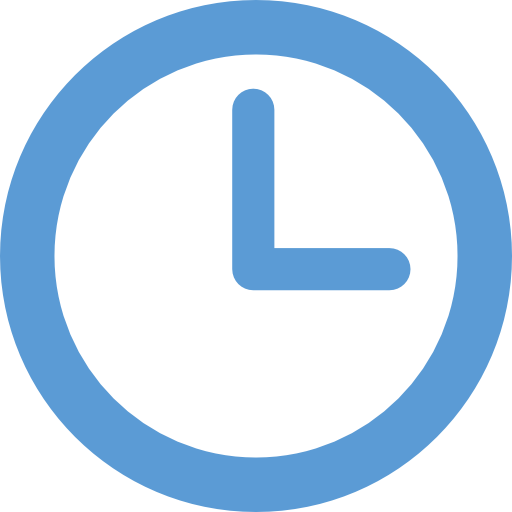 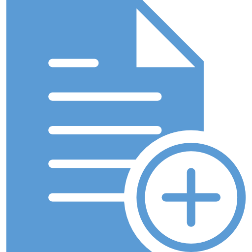 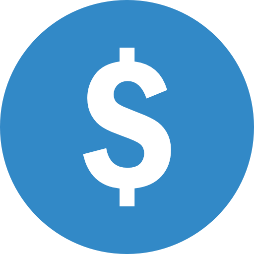 Complejidad
Tiempo
Presupuesto
Emprender con CMS
Gestores de contenidospara validar proyectos.
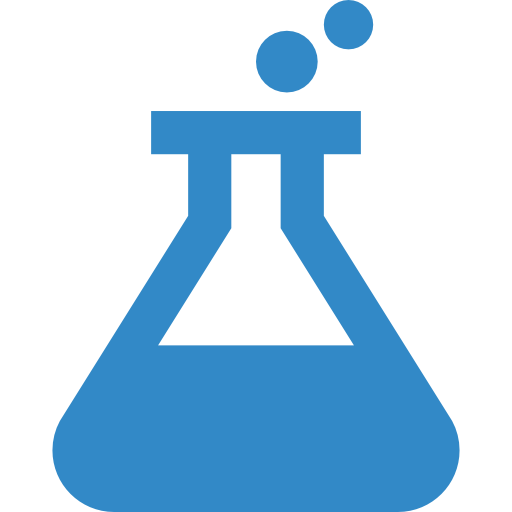 El caso de los $ 50.000 vs los $ 150
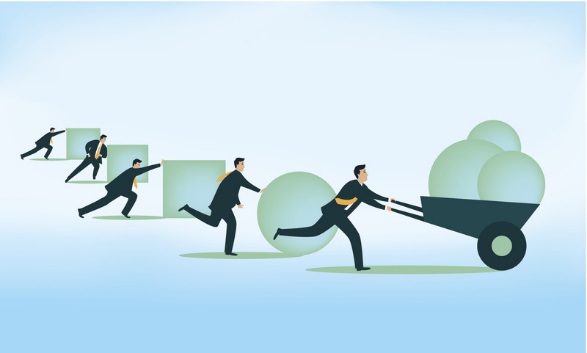 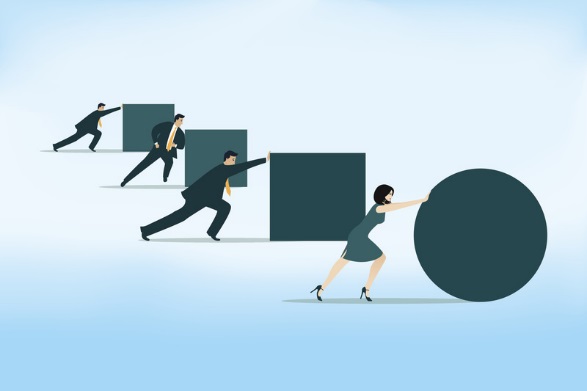 Estrategia Marketing Digital
CMS
Gracias.
Sigamos en contacto:
franco@francogiardina.com
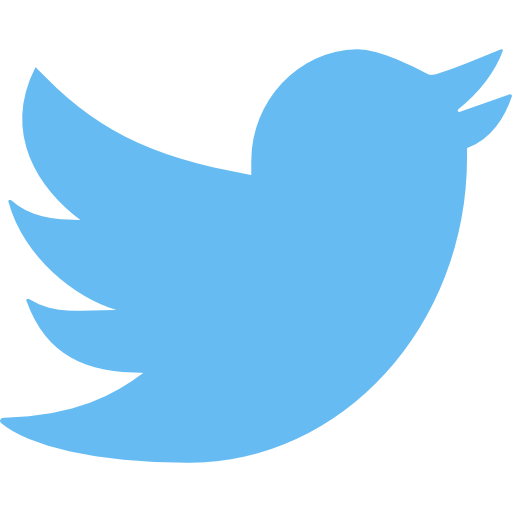 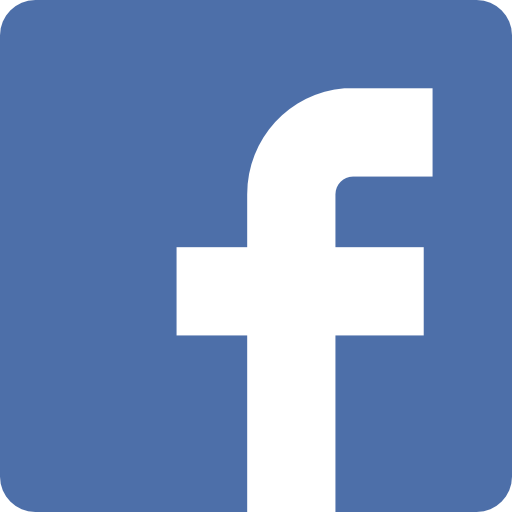 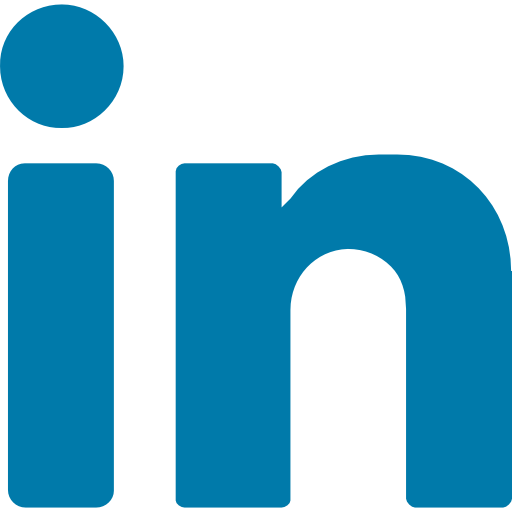 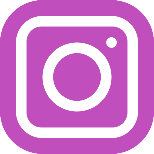